Figure 7. Neuronal excitability, but not AHP amplitude, is reduced after fear conditioning learning. (A and B) Examples ...
Cereb Cortex, Volume 24, Issue 4, April 2014, Pages 1075–1087, https://doi.org/10.1093/cercor/bhs394
The content of this slide may be subject to copyright: please see the slide notes for details.
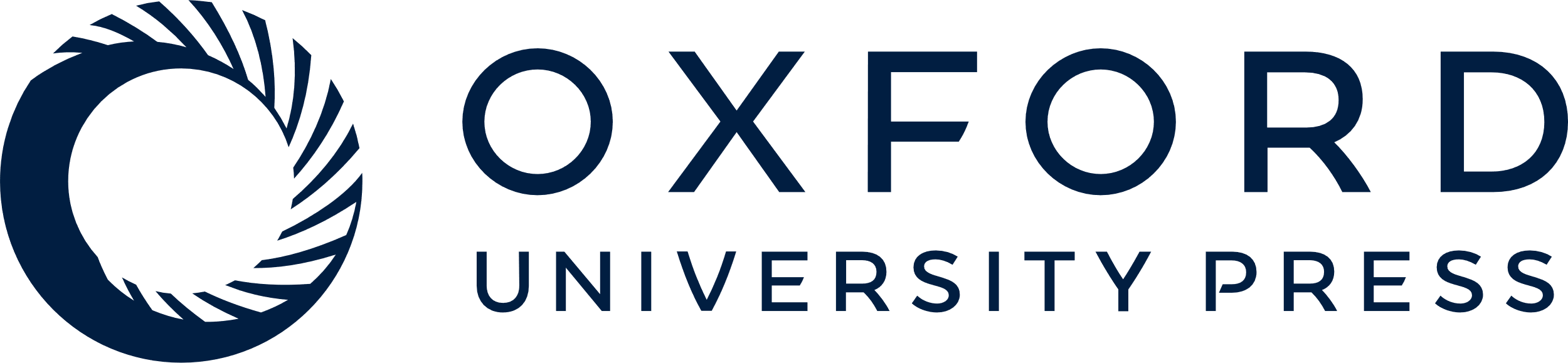 [Speaker Notes: Figure 7. Neuronal excitability, but not AHP amplitude, is reduced after fear conditioning learning. (A and B) Examples of neuronal firing patterns in BLA pyramidal neurons from the 3 groups, 1 and 3 days after learning. Traces are shown for neurons from: naïve rats (left trace); pseudotrained rats, exposed to the odor only (middle trace); and trained rats, odor fear conditioned (right trace). Note that the neurons taken from trained rats become almost completely silent after the initial part of the response. (C) The average numbers of spikes recorded from each experimental group, 1 and 3 days after learning. The average number of spikes in neurons from the odor fear-conditioned rats was significantly smaller than those in neurons from the naïve and pseudotrained groups (P < 0.05), 1 and 3 days after learning. A significant reduction (P < 0.05) in the average number of action potentials was observed also for the pseudotrained group (P < 0.05), compared with the naïve group at both time points. Numbers in columns represent the numbers of recorded neurons. The following numbers of rats were used on the various days: 4 naïve rats 1 day after learning; 4 naïve rats 3 day after learning; 11 odor-exposed pseudotrained 1 day after learning; 6 odor-exposed pseudotrained 3 days after learning; 10 odor-conditioned trained 1 day after learning; and 9 odor-conditioned trained 3 days after learning. (D) Postburst AHP measurements in BLA pyramidal neurons. Neurons were held at a membrane potential of −60 mV, and an AHP was generated by a 100-ms depolarizing current step of intensity sufficient to generate a train of 6 action potentials, injected via the recording electrode. Examples from typical naïve and trained neurons are superimposed. (E) Averaged amplitudes of AHPs did not differ between the 3 groups 1 and 3 days after learning. The same number of rats was used for repetitive spiking and AHP measurements. Presented are the average values for each day ± SE. Numbers in columns represent the numbers of recorded neurons.


Unless provided in the caption above, the following copyright applies to the content of this slide: © The Author 2012. Published by Oxford University Press. All rights reserved. For Permissions, please e-mail: journals.permissions@oup.com]